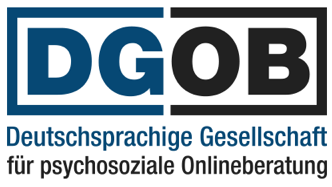 Der Verband informiert:
Datenschutz 
in der 
psychosozialen Beratung
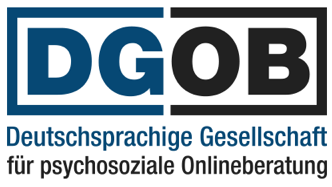 Der Verband informiert:
Datenschutzrechtliche Pyramide
§ 203 StGB
Wahrung des Privat-
Geheimnisses (Schweigepflicht).
SGB I, VIII und X
Datenschutz Leistungsempfänger staatlicher Leistungen
Flankierend: BDSG 2018
TKG
Fernmeldegeheimnis, Schutz der Verkehrsdaten
Flankierend: Artikel 8 EMRK
„Informationelle Selbstbestimmung“
TMG
Anbieterkennzeichnung, Umsetzung der ePrivacy-Richtlinie
DS-GVO
Regelungsbereich ist der Umgang mit persönlichen Daten innerhalb der EU.
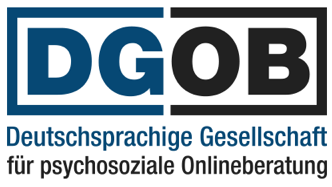 Der Verband informiert:
Leitnorm aller datenschutzrechtlichen Vorschriften:
Verbotsprinzip mit Erlaubnisvorbehalt.

Prinzipien:
Datenvermeidung und Datensparsamkeit,
Zweckbindung und Rechtmäßigkeit
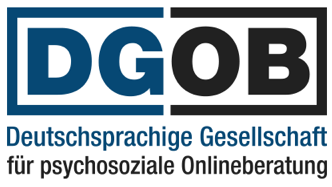 Der Verband informiert:
Grundlagen Datenverarbeitung (Art 5 DSGVO)
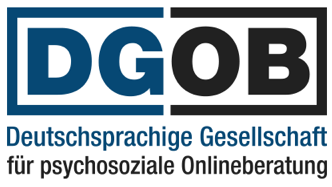 Der Verband informiert:
Im Zusammenhang mit Beratung kommt es zur Umkehrung der Pyramide: 
Zentral sind die nationalen Anforderungen an die Pflichten von Berufsgeheimnisträger*innen.
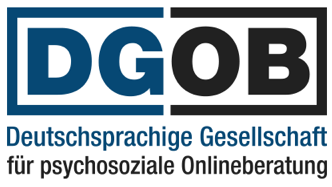 Der Verband informiert:
Die DSGVO nimmt an folgenden Stellen Bezug auf die Pflichten von Berufsgeheimnisträger*innen:

Art. 9, Satz 3,
Art. 14, in Verbindung mit Erwägungsgrund 75,
Im Zusammenhang mit der Einbindung Externer (AV-Vertrag): Art. 23, Satz 1g; Art. 32, Satz 2, in Verbinudng mit Erwägungsgrund 28 und Art. 90.


Das BDSG (2018) nimmt an folgenden Stellen Bezug auf die nationalen Pflichten von Berufsgeheimnisträger*innen:

§1, Absatz 2 Satz 3,
§ 29.
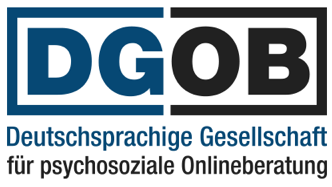 Der Verband informiert:
Datenschutzrechtliche Pyramide
§ 203 StGB
Wahrung des Privat-
Geheimnisses (Schweigepflicht).
§ 138 StGB
Nichtanzeige geplanter Straftaten.
Flankierend: SGB I und X, VIII (KJHG), XII
Musterberufsordnung PPT
§ 5 Abs. 5 : Fernbehandlungsverbot
Flankierend: BGB: Werkvertrag
TKG
Speicherung der Verkehrsdaten (IP)
DS-GVO /BDSG
Regelungsbereich ist der Umgang mit persönlichen Daten.
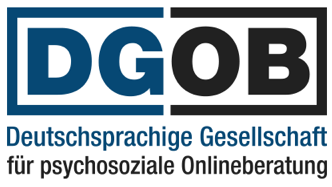 Der Verband informiert:
Umkehrung des Dreiecks
Die DSGVO betont an einigen Stellen die Bedeutung des Berufsgeheimnisses und die daraus folgende vorrangige Verpflichtung aus nationalen Rechtsvorschriften.

Bezug nimmt die DSGBO auf das Berufsgeheimnis in folgenden Artikeln:

Art. 9, Satz 3: besondere Kategorien dürfen von Fachpersonen verarbeitet werden, die dem Berufsgeheimnis unterliegen.

Art. 32: Sicherheit der Verarbeitung, Schutz vor unbefugter Offenbarung.

Art. 90: Geheimhaltungspflichten und nationale Ausgestaltung der Befugnisse.

Das BDSG bezieht sich in folgenden Paragraphen auf das Berufsgeheimnis:

§ 1, Absatz 2 Satz 3: Vorrang der Verpflichtung zur Verschwiegenheit vor anderen Normen.

§ 29, Satz 1 und 3: Rechte der betroffenen Person und aufsichtsbehördliche Befugnisse.
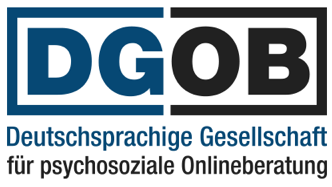 Der Verband informiert:
Exkurs: Berufsgeheimnisträger*innen
Der § 203 StGB nennt folgende (beratungsrelevante) Berufsgruppen:

Berufspsychologen*innen mit staatlich anerkannter wissenschaftlicher Abschlußprüfung,

Ehe-, Familien-, Erziehungs- oder Jugendberater*innen sowie Berater*innen für Suchtfragen in einer Beratungsstelle, die von einer Behörde oder Körperschaft, Anstalt oder Stiftung des öffentlichen Rechts anerkannt ist,

Mitglied oder Beauftragte/r einer anerkannten Beratungsstelle nach den §§ 3 und 8 des Schwangerschaftskonfliktgesetzes,

staatlich anerkanntem Sozialarbeiter*innen oder staatlich anerkanntem Sozialpädagog*innen und

Personen, die auf die gewissenhafte Erfüllung ihrer Geheimhaltungspflicht bei der Durchführung wissenschaftlicher Forschungsvorhaben auf Grund eines Gesetzes förmlich verpflichtet worden sind.
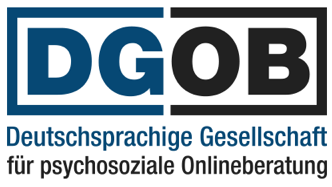 Der Verband informiert:
Umkehrung des Dreiecks
Artikel 9 untersagt die Erhebung besonderer Kategorien personenbezogener Daten, es ei denn:
die Rechte und Freiheiten der betroffenen Personen werden durch Vorschriften geschützt, die Berufsgeheimnisträger*innen betreffen (Art. 9, Abs. 2, Satz i DSGVO),
die personenbezogenen Daten von Fachpersonal verarbeitet werden, das im Rahmen nationalen Vorschriften zur Einhaltung des Berufsgeheimnisses verpflichtet ist (Art. 9 Abs. 3 DSGVO),
die Sicherheit der Verarbeitung durch ein technisch-organisatorisches Schutzniveau sicher gestellt ist, das unbefugte Offenlegung und unbefugten Zugang zuverlässig verhindert (Art. 32 Abs. 2 DSGVO).

Die nationalen Vorschriften für Berufsgeheimnisträger*innen genießen Vorrang (=> Nachrangigkeit der DSGVO).
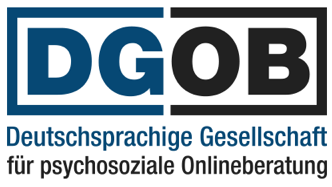 Der Verband informiert:
Vertragsverhältnis
Beratung/Coaching/Supervision gründen Werkverträge gemäß § 611 BGB: 
Durch Beratung/Coaching/Supervision kommt ein werkvertragliches Schuldverhältnis zustande (§ 631 BGB). Ein Werkvertrag verpflichtet auf die Herstellung eines bestimmten Erfolges (i.S. eines definierten Ziels).  
Weil Beratung/Coaching/Supervision auf die (bedingungslose) Mitarbeit (Aktivität) der Vertragnehmerin angewiesen ist (§ 630c, Absatz 1 BGB), kann der Erfolg (Erreichung des Ziels) nicht garantiert werden. 

Im Falle des Nichterfolges kann die Vertragnehmerin wegen 
	fehlerhafter Behandlung klagen.
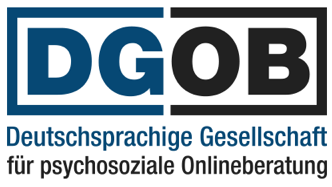 Der Verband informiert:
Online-Vertragsverhältnisse
Die Schriftformerfordernis gilt auch bei online geschlossenen Verträgen. 
Weil dabei personenbezogene Daten übermittelt werden, ist eine solche Übermittlung nur rechtskonform, wenn die Daten verschlüsselt übermittelt werden (https / secure socket layer). 
Sofern der Webserver nicht in Eigenregie verwaltet wird, ist mit dem Hoster ein AV-Vertrag (Vertrag zur Auftragsverarbeitung) gemäß Art. 28 DSGVO bzw. § 62 BDSG zu schließen. Inhalt ist die Wahrung des Datengeheimnisses durch den zur Verarbeitung hinzugezogenen Dritten und seinen (namentlich genannten) Gehilfen. 
Die Wahl des Auftragsverarbeiters liegt in der Verantwortung der Anbieterin. Sie garantiert der Vertragnehmerin gegenüber die Eignung des Auftragverarbeiters (Garantenstellung).
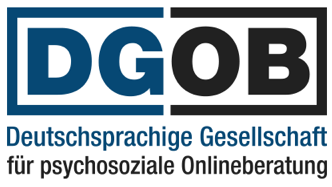 Der Verband informiert:
Problem: Aktenführung
Eine ordnungsgemäße Vertragsabwicklung wird durch eine den Erfordernissen entsprechende, exakte Dokumentation belegt. Dokumentiert werden: Anamnese, Diagnose, Untersuchungen und deren Ergebnisse, Eingriffe und ihre Wirkung, Einwilligungen und Aufklärungen, Dokumente (§ 630 f, Absatz 2 BGB). 
Darüber hinaus können weitere Verpflichtungen die Führung einer Klientenakte vorsehen (z.B. Leistungsverträge mit öffentlichen Kostenträgern, Verträge mit den Sozialversicherungsträgern/GKV). 
Neben dem BGB (§ 630g BGB) formulieren die DSGVO und das BDSG umfassende Einsichtsrechte der Klienten / Betroffenen (Art. 15 – 21 und §§ 32 - 36 BDSG).
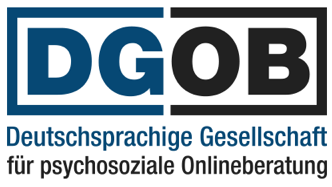 Der Verband informiert:
Problem: Aktenführung
Einerseits dient eine sorgfältige und lückenlose Aktenführung dem eigenen Schutz im Falle einer juristischen Auseinandersetzung,
andererseits können die Aufzeichnungen von der Gegenseite dazu genutzt werden, Behandlungsfehler nachzuweisen bzw. zu konstruieren.
Vor allem die persönlichen Aufzeichnungen über Persönlichkeitsmerkmale der Klienten bzw. eigener Übertragungsprozesse (Gegenübertragung) können zur kritischen Beurteilung der „Korrektheit/Fachlichkeit“ der Behandlung führen.

Daher: Wo immer möglich, sollten persönliche Aufzeichnungen (Privatmeinung) von der offiziellen Akte (logisch*) getrennt erfasst und gespeichert werden (vergl. § 27, Absatz 3 BDSG, in Verbindung mit der Forderung nach „Privacy by Design“).
[Speaker Notes: Gefordert wird eine logische Trennung der Daten (z.B. separate Masken, eindeutig von der Hauptakte getrennte Zusatzfelder), eine physikalische Trennung ist nicht zwingend, bei sehr sensiblen Daten (z.B. Psychopathien, Beratung und Behandlung im Zusammenhang mit Straftaten) jedoch sinnvoll.
Bei Feldern innerhalb einer Maske sollten die Daten in unterschiedliche Tabellen fließen, damit die Hauptakte ohne nachträgliche Eingriffe (Editieren) herausgegeben werden kann (Integrität der Aufzeichnung/Speicherung).]
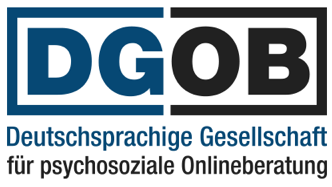 Der Verband informiert:
Schweigepflicht (§ 203 StGB)
Die Norm des § 203 StGB verpflichtet die genannten Berufsgruppen bzw. Institutionen zur Wahrung des Privatgeheimnisses (Schweigepflicht der Berufsgeheimnisträger). 
Seit dem 30.10.2017 gilt, dass der Einbezug Dritter keine Offenbarung darstellt, wenn diese an der ordnungsgemäßen Ausübung der Tätigkeit mitwirken (direkt mitwirkende Gehilfen, aber auch: Cloud-Dienstleister). 
Eine Einwilligung der Betroffenen (Klienten) ist unter Einhaltung besonderer Bedingungen nicht erforderlich (dezidierter AV-Vertrag mit klarer Regelung der Zwecke und Beschränkung der Verarbeitung auf namentlich benannte Personen beim Auftragnehmer ist dafür Voraussetzung).
[Speaker Notes: Das Zeugnisverweigerungsrecht der Berufsgeheimnisträger regelt § 53 der StPO
Im Absatz 2 werden die Ausnahmen von der Regel definiert:
(2) 1Die in Absatz 1 Satz 1 Nr. 2 bis 3b Genannten dürfen das Zeugnis nicht verweigern, wenn sie von der Verpflichtung zur Verschwiegenheit entbunden sind. 2Die Berechtigung zur Zeugnisverweigerung der in Absatz 1 Satz 1 Nr. 5 Genannten über den Inhalt selbst erarbeiteter Materialien und den Gegenstand entsprechender Wahrnehmungen entfällt, wenn die Aussage zur Aufklärung eines Verbrechens beitragen soll oder wenn Gegenstand der Untersuchung

1.	eine Straftat des Friedensverrats und der Gefährdung des demokratischen Rechtsstaats oder des Landesverrats und der Gefährdung der äußeren Sicherheit (§§ 80a, 85, 87, 88, 95, auch in Verbindung mit § 97b, §§ 97a, 98 bis 100a des Strafgesetzbuches),
2.	eine Straftat gegen die sexuelle Selbstbestimmung nach den §§ 174 bis 176, 177 Absatz 2 Nummer 1 des Strafgesetzbuches oder
3.	eine Geldwäsche, eine Verschleierung unrechtmäßig erlangter Vermögenswerte nach § 261 Abs. 1 bis 4 des Strafgesetzbuches
ist und die Erforschung des Sachverhalts oder die Ermittlung des Aufenthaltsortes des Beschuldigten auf andere Weise aussichtslos oder wesentlich erschwert wäre. 3Der Zeuge kann jedoch auch in diesen Fällen die Aussage verweigern, soweit sie zur Offenbarung der Person des Verfassers oder Einsenders von Beiträgen und Unterlagen oder des sonstigen Informanten oder der ihm im Hinblick auf seine Tätigkeit nach Absatz 1 Satz 1 Nr. 5 gemachten Mitteilungen oder deren Inhalts führen würde.]
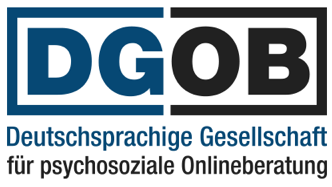 Der Verband informiert:
Schweigepflicht (§ 203 StGB)
„Ausdrücklich festgehalten wird im Einklang mit der allgemeinen Meinung zur geltenden Fassung des § 203 StGB daran, dass ein Zugänglichmachen von geschützten Geheimnissen gegenüber unmittelbar in die Sphäre des Berufsgeheimnisträgers eingebundenen Personen kein Offenbaren ist und damit den Straftatbeständen der Absätze 1 und 2 nicht unterfällt. Dagegen stellt das Zugänglichmachen von geschützten Geheimnissen gegenüber Personen, die zwar nicht in die Sphäre des Berufsgeheimnisträgers eingegliedert sind, aber dennoch an dessen beruflicher oder dienstlicher Tätigkeit mitwirken, ein Offenbaren dar. Soweit dieses Offenbaren für die Inanspruchnahme dieser sonstigen mitwirkenden Personen erforderlich ist, handelt der Berufsgeheimnisträger jedoch befugt und damit nicht rechtswidrig. Für beide Fallgruppen soll die mit der Einbindung dritter Personen verbundene Verringerung des Geheimnisschutzes dadurch kompensiert werden, dass mitwirkende Personen, die bei der ordnungsgemäßen Durchführung ihrer Tätigkeit die Möglichkeit erhalten, von geschützten Geheimnissen Kenntnis zu erlangen, in die Strafbarkeit nach § 203 StGB einbezogen werden. Zudem soll den Berufsgeheimnisträger bei der Einbeziehung externer Personen in die Berufsausübung die Pflicht treffen, dafür Sorge zu tragen, dass die einbezogenen Personen zur Geheimhaltung verpflichtet werden. Diese Pflicht gilt unabhängig von berufsrechtlichen oder sonstigen rechtlichen Vorgaben. Die Verletzung dieser Pflicht ist strafbewehrt, wenn die einbezogene Person unbefugt ein Geheimnis offenbart hat.“
Quelle: Drucksache 18/11936
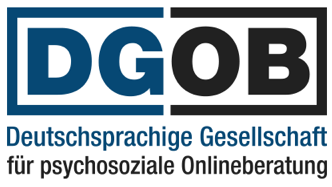 Der Verband informiert:
Schweigepflicht (§ 203 StGB)
Problem:
Unter dem Abschnitt „II. Wesentlicher Inhalt des Entwurfs / 1. Änderungen im Strafgesetzbuch“ fehlen Beispiel solcher Tätigkeiten, die Psychologinnen oder Sozialpädagoginnen straffrei offenbaren dürfen.
Es kann nicht ausgeschlossen werden, dass auch weiterhin nur der Einbezug (unmittelbar) berufsmäßiger Gehilfen (Mitarbeitende) straffrei bleibt => Rechtsunsicherheit.

An Dritte auslagerungsfähige Tätigkeiten sind:
Einrichtung, Betrieb, Wartung – einschließlich Fernwartung – und Anpassung informationstechnischer Anlagen, Anwendungen und Systeme aller Art,
Bereitstellung von informationstechnischen Anlagen und Systemen zur externen Speicherung von Daten.
[Speaker Notes: Mit Bezug auf die auslagerungsfähigen Tätigkeiten gilt:
Personenbezogene Daten entweder verschlüsselt oder auf externen(mobilen) Datenträger abspeichern,
Verpflichtung auf Wahrung des Datengeheimnisses für jeden Dienstleister und für jeden konkreten Fall,
Fernwartungskanäle nur punktuell öffnen (für die konkrete Wartung) und nicht ohne Aufsicht der Verantwortlichen,
Ausschließlich Einbezug ISO-zertifizierter Hoster mit AV-Vertrag.]
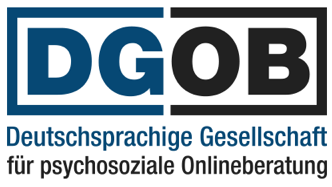 Der Verband informiert:
Straffreie Offenbarung
Nur dann, wenn die Weitergabe (Auslagerung) der Privatgeheimnisse zur Erbringung der Leistung erforderlich ist. An das Kriterium der „Erfordernis“ sind hohe (vor allem berufsethische) Anforderungen stellen. 
Werden Geheimnisse offenbart (ausgelagert), die für die Leistungserbringung nicht erforderlich sind, handelt es sich um eine Straftat nach § 203 StGB. 
Auch an die Mitwirkenden (Dritten) sind hohe Anforderungen zu stellen:- kein Einbezug Dritter ohne AV-Vertrag,- besonders hohe Anforderungen an die Verschwiegenheit der 		Mitarbeiterinnen des Dritten (Verpflichtung muss dezidiert nachgewiesen 	werden => erweiterter AV-Vertrag, explizite Verpflichtung 	des Dritten in 	Schriftform, namentliche Listung der beim Dritten beauftragen Personen),- detailliertes Verzeichnis der Verarbeitungstätigkeiten (Auftragsgrundlage) ist 	zwingend.
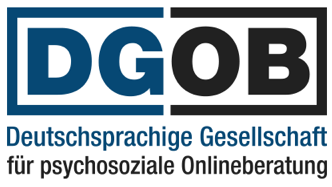 Der Verband informiert:
Erhebung besonderer Kategorien (Art. 9 / § 22 BDSG)
Im Zusammenhang mit Beratung/Coaching /Supervision kommt es regelmäßig zur Erhebung besonderer Kategorien personenbezogener Daten wie
rassische oder ethnische Herkunft,
religiöse oder weltanschauliche Überzeugungen,
Gesundheitsdaten,
Daten zur sexuellen Orientierung,
Daten zum Sexualleben etc.

Die genannten Daten dürfen verarbeitet werden, wenn diese Daten
von Fachpersonal verarbeitet werden, das
einem Berufsgeheimnis unterliegt.
(Art 9, Absatz 3)
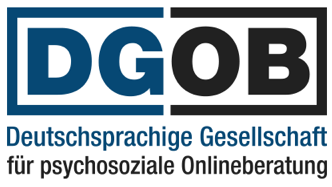 Der Verband informiert:
Weitere Verpflichtungen
Wer Leistungen anbietet, die unter die Vorschriften des SGB fallen, ist auf die Einhaltung der Vorschriften des SGB I, insbesondere § 36a (elektronische Kommunikation), des SGB X (§§ 67 ff.) und ggfs des. SGB VIII (§ 65, „besonderer Vertrauensschutz“) verpflichtet.

Wer im Rahmen einer (webbasierten) Online-Kommunikation von einer geplanten Straftat im Sinne des § 138 StGB erfährt, ist zur Anzeige (ohne Information der betroffenen Person!) verpflichtet, sofern die angekündigte Tat glaubhaft erscheint und durch geeignete (beraterische) Maßnahmen nicht abgewendet werden kann (zu den Ausnahmen siehe § 139 StGB).
Zur Verhinderung der geplanten Straftat sind entweder die IP (Internet-Protocol) oder der Nutzername (im Klartext) oder andere Hinweise (Hoster, Zeitstempel der Meldung, Referrer etc.) den zuständigen Behörden zu melden (diensthabende Staatsanwältin am Sitz der Beratungseinrichtung, evtl. Landeskriminalamt).
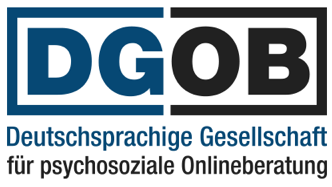 Der Verband informiert:
Speicherung der IP-Adresse
Im TKG ist geregelt, dass (nur) die Telekommunikationsdienstleister Verkehrsdaten (darunter auch die IP-Adressen) unverschlüsselt und „auf Vorrat“ (bis zu 10 Wochen) speichern dürfen (vergl. § 113a TKG in Verbindung mit § 3 und § 96 TKG, wiederum in Verbindung mit §100g StPO).

Der EuGH hat im Oktober 2016 entschieden, dass sowohl statische als auch dynamische IP-Adressen als personenbezogene Daten gelten. Für deren Speicherung gelten besondere Vorschriften: sie ist nur zulässig, wenn dies zur (ordnungsgemäßen) Nutzung oder zur Sicherstellung der Funktionen erforderlich ist („berechtigtes Interesse“). Über die „berechtigte Interessen“ müssen Website-Betreiber die Kunden informieren. Andernfalls stellt die unverschlüsselte Speicherung einen Verstoß gegen datenschutzrechtliche Auflagen dar.
[Speaker Notes: Zur Problematik der 
speicherung in Deutschland siehe: https://www.datenschutz.org/vorratsdatenspeicherung/

Rechtseinstände:
§ 113a /§113b TKG in Verbindung mit § 3 und § 96 TKG in Verbindung mit §100g StPO.


Gespeicherte Kategorien:
Vorratsdatenspeicherung: Dank mobiler Daten sind Sie nie ganz unsichtbar.
Zunächst sollen laut der Vorgaben zur Vorratsdatenspeicherung bestimmte Kategorien personenbezogener Daten von Providern und Telekommunikationsdiensten gespeichert werden, nämlich:
Standortdaten bei Aufnahme eines Telefonats über das Mobiltelefon (Dies betrifft alle Teilnehmer der Telefonate, also sowohl Anrufer wie auch Angerufenen.)
Standortdaten zu Beginn der mobilen Internetnutzung über das Mobiltelefon oder andere mobile Kommunikationsgeräte (inklusive WhatsApp-Nutzung, Skype usf.)
bei Telefonaten (mobil oder Festnetz) sowohl die Rufnummern als auch den Zeitpunkt und die genaue Dauer der Gespräche
bei SMS/MMS-Nachrichten sowohl die Rufnummern als auch die Sende- und Empfangszeiten
die jeweils zugewiesenen IP-Adressen eines jeden Internetnutzers sowie Dauer und Zeitpunkt der Nutzung]
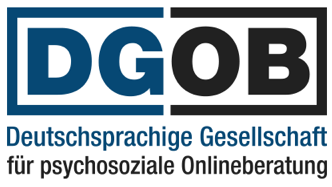 Der Verband informiert:
Rechtskonforme Erhebung
Im Zusammenhang mit Beratung/Coaching /Supervision kommt es regelmäßig zur Erhebung besonderer Kategorien personenbezogener Daten wie
rassische oder ethnische Herkunft,
religiöse oder weltanschauliche Überzeugungen,
Gesundheitsdaten,
Daten zur sexuellen Orientierung,
Daten zum Sexualleben.

Die genannten Daten dürfen verarbeitet werden, wenn diese Daten
von Fachpersonal verarbeitet wird, das
dem Berufsgeheimnis unterliegt.
(Art 9, Absatz 3 DSGVO)
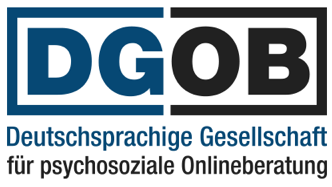 Der Verband informiert:
TOMs für eine rechtskonforme Erhebung
Pseudonymisierung wo immer möglich und so frühzeitig wie möglich (Art. 5 Absatz 1, Satz c, Art. 25 DSGVO, in Verbindung mit § 48 BDSG). 
der getrennten Erfassung der Daten a) über die Person (Klientin) und b) der persönlichen Aufzeichnungen der Fachkraft.
	(Art 25, Absatz 2 DSGVO)

Die getrennte Erfassung der genannten Daten bietet ausreichenden Schutz gegen unbeabsichtigte oder als Folge technischer Störung verursachte (unbeabsichtigte) Offenbarung (vergl. Art 32, Absatz 2 DSGVO und BDSG § 52).
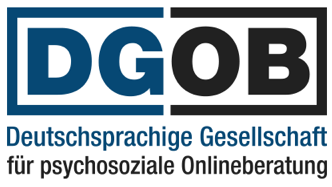 Der Verband informiert:
Vorgaben für rechtskonforme Verarbeitung
Verzeichnis der Verarbeitungstätigkeiten (Art. 30 DSGVO / § 70 BDSG):
Name / Kontaktdaten der Verantwortlichen
Verarbeitungszwecke,
Rechtsgrundlagen der Verarbeitung,
Beschreibung der Kategorien personenbezogener Daten,
Beschreibung der Kategorien von (behandelten) Personen (Definition des Klientels),
Löschfristen,
(technische) Maßnahmen zur Löschüberwachung oder Anonymisierung / Pseudonymisierung der Daten,
Beschreibung der TOMs gemäß § 64 BDSG (=> Beschreibung des  Schutzniveaus).
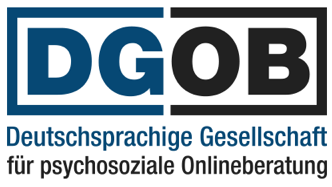 Der Verband informiert:
Herausgabe von Akten
Einen Überblick zum Spannungsverhältnis zwischen Dokumentationspflicht der PsychotherapeutInnen und Einsichtsrecht der PatientInnen einschließlich der aktuellen Rechtsprechung finden in einem Artikel von Bernd Rasehorn (Rechtsanwalt und Justitiar der Psychotherapeutenkammer Bremen) im Psychotherapeutenjournal 4/2007, 368-372.

Hinweise zur Durchführung der Einsicht in Behandlungsunterlagen
Zur den näheren Umständen einer Einsichtnahme hat es in der Vergangenheit verschiedene Gerichtsurteile gegeben, die als Anhaltspunkt für deren praktische Durchführung dienen können. Die Urteile bieten jedoch keine Gewähr, daß es im Einzelfall zu einer anderen Entscheidung kommen kann. Da auch PsychotherapeutInnen verpflichtet sind, ihre Stundenprotokolle sowie Berichte (insbesondere Berichte an die GutachterInnen) und andere patientenbezogene Unterlagen (z.B. Befundberichte anderer ÄrztInnen oder Krankenhäuser) zur Einsicht offenzulegen (vgl. LG Frankfurt, 8.01.2007: 2-24 S 127/06; ausführliche Informationen unter "Aktuelles") spielen die nachfolgenden Hinweise eine durchaus bedeutsame Rolle:
Herausgabe von Unterlagen: Die Einsichtnahme in die Behandlungsunterlagen kann durch Einsicht oder die Herausgabe entsprechender Kopien erfolgen. Die Herausgabepflicht bezieht sich grundsätzlich nicht auf die Originalurkunden sondern Kopien oder ggf. Abschriften derselben (vgl. AG Hagen 25.8.1997: 10 C 33/97). Soweit ÄrztInnen/PsychotherapeutInnen ein Kopieren nicht ohne weiteres möglich ist, können PatientInnen darauf verwiesen werden, diese selbst anzufertigen (vg. OLG Köln, 12.11.1981: 7 U 96/81).
Lesbarkeit: Die angefertigten Kopien müssen ebenso wie die Originalaufzeichnungen für die PatientInnen (oder deren Bevollmächtigte) lesbar und auch für Laien nachvollziehbar sein. Umgekehrt muss nicht jeder Fachterminus oder jede Abkürzung aufgeschlüsselt werden. Kein Anspruch besteht hingegen auf eine angefertigte Abschrift. Wird eine solche von PatientInnen angefordert und erstellt, so sind die Kosten von den PatientInnen zu tragen (vgl. AG Arnsberg, 21.02.2001: 14 C 374/00; AG Hagen, 25.8.1997: 10 C 33/97; LG Dortmund, 3.7.1997: 17 S 76/97; AG Essen, 21.4.1997: 12 C 13/97).
Vollständigkeit der Unterlagen: Die Akte ist vollständig zu kopieren oder als Original vorzulegen. PatientInnen können eine schriftliche Erklärung verlangen, dass die überlassene Kopie vollständig und richtig ist (AG Hagen, 25.8.1997: 10 C 33/97; BGH 1983: NJW 1983: 328, 330; OLG Köln, 12.11.1981: 7 U 96/81).
[Speaker Notes: Im Zusammenhang mit elektronischer Aktenführung gilt, dass eine Kopie der elektronischen Akte gleichwertig mit dem auf dem Rechner gespeicherten Original ist.]
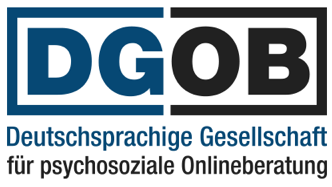 Der Verband informiert:
Herausgabe von Akten
Die Vorschriften der DSGVO und des BDSG berücksichtigen die erweiterten Möglichkeiten elektronischer Erfassung und Verarbeitung (insb. § 32, Absatz 1 Satz 1).

Mit der Folge, dass alle elektronisch gespeicherten Daten auf Verlagen der betroffenen Person (umfänglich) herausgegeben werden müssen (1:1 Kopie der gespeicherten Daten in einem üblichen Format, Art. 15, Absatz 3).
„Der Verantwortliche stellt eine Kopie der personenbezogenen Daten, die Gegenstand der Verarbeitung sind, zur Verfügung“ (Art. 15, Absatz 3).

Empfehlung: sollen Aufzeichnungen (insb. persönliche Aufzeichnungen) vor der Herausgabe geschützt werden, müssen sie (logisch) getrennt von der elektronisch verwalteten Hauptakte erfasst/dokumentiert und explizit als „persönliche Aufzeichnungen“ gekennzeichnet werden.
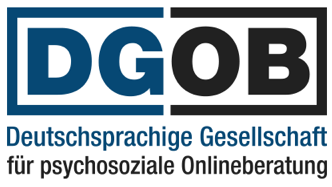 Der Verband informiert:
Analogiebildung
„Entgegenstehende Rechte des Arztes: Auch die Rechte des behandelnden Arztes selbst können ausnahmsweise das Einsichtsrecht hindern. Zwar nennt das Patientenrechtegesetz die Rechte des behandelnden Arztes in diesem Zusammenhang nicht. Die Ärztekammer Bremen steht aber auf dem Standpunkt, dass der Patient sich nicht auf das Einsichtsrecht nach der Berufsordnung berufen kann, wenn erhebliche Rechte des behandelnden Arztes entgegenstehen. Allerdings ist auch diese Ausnahme auf wenige, eng umrissene Fälle begrenzt; sie eröffnet dem Arzt nicht die Möglichkeit, regelhaft die Einsichtnahme zu verweigern. Insbesondere bei psychotherapeutischen Behandlungen kann das allgemeine Persönlichkeitsrecht des Arztes einer Einsichtnahme in solche Krankenunterlagen entgegenstehen, in denen der Arzt seine eigenen emotionalen Reaktionen auf den Patienten oder das Therapiegespräch festgehalten hat. Soweit es sich hierbei um persönliche, auf den behandelnden Arzt bezogene Informationen handelt, die dieser von vornherein für eigene Zwecke – z.B. Supervision – aufgezeichnet hat, unterliegen diese Informationen nicht dem Einsichtsrecht. Häufig muss in diesen Fällen das Einsichtsrecht nicht ganz versagt werden. Es kann vielmehr ausreichend sein, einzelne Passagen in den Unterlagen zu schwärzen, um entgegenstehende Rechte zu schützen. 

Das Abdecken oder Schwärzen von Teilen der Patientenakte muss die Ausnahme bleiben: Das bis zum Inkrafttreten des  Patientenrechtegesetzes durch die Rechtsprechung verbriefte Recht des Behandlers auf „doppelte Buchführung“, also die Aufnahme persönlicher Notizen und Bewertungen in die Patientenakte, die dann im Falle der Geltendmachung eines Einsichtsrechtes geschwärzt oder abgedeckt werden durften, besteht nicht mehr. Es ist daher jedem Arzt zu raten, persönliche Vermerke nicht in die Patientenakte aufzunehmen, sondern sich dafür separate Aufzeichnungen anzufertigen. Jede Schwärzung oder Abdeckung von Unterlagen wird auf der Grundlage des Patientenrechtegesetzes Nachfragen hervorrufen. Ein daraus folgender „Erklärungsnotstand“ sollte vermieden werden.
Der Arzt muss die Verweigerungsgründe nicht detailliert darlegen, es muss aber seiner Begründung zu entnehmen sein, dass er seine Entscheidung unter voller Würdigung des Informationsrechts des Patienten getroffen hat.“

Quelle: Ärztekammer Bremen, 24.10.2014, Seite 2
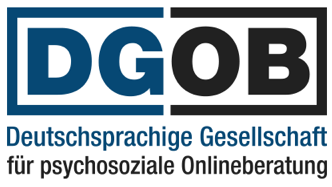 Der Verband informiert:
D) Verhaltenskodex zum Schutz der Vertraulichkeit der Beratung
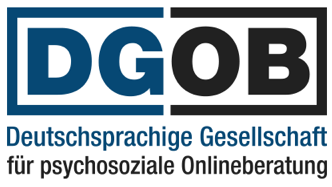 Der Verband informiert:
Bedeutung des Privatgeheimnisses
Werden die von den Klienten anvertrauten Geheimnisse ohne Zustimmung offenbart, kann die Offenbarung prekäre Folgen für das private wie das gesellschaftliche Umfeld der betroffenen Person haben, ideeller wie materieller Schaden eingeschlossen.

Datenlecks und die Weitergabe privater Profildaten an Dritte (z.B. Facebook, Cambridge Analytica, Hacker) sind geeignet, das Vertrauen der Ratsuchenden in Online-Beratungsangebote zu erschüttern.
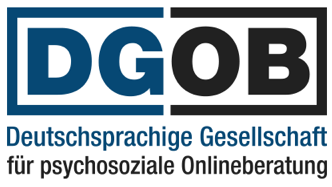 Der Verband informiert:
Anonyme Beratung als Königsweg
Anonyme Beratung ist der Königsweg für psychosoziale Dienstleistungen im Internet.

Anonym bedeutet:
Auf die systematische Erhebung, Speicherung und Verarbeitung von personenbezogenen Daten wird verzichtet. Diese Bedingung wird gegenüber den Ratsuchenden in deutlicher Weise und in einfacher Sprache ausgewiesen.

Werden im Laufe der Beratung dennoch personenbeziehbare Daten mitgeteilt (Telefonnummer, Mailadresse im Klartext etc.), müssen diese gelöscht oder unkenntlich gemacht werden.
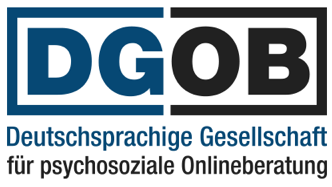 Der Verband informiert:
Anonyme Beratung als Königsweg
Kommunizieren die Klienten anonym (und wird auch die IP anonymisiert), relativieren sich auch die einschlägigen Meldepflichten nach StGB!

Bei anonymer Kommunikation (z.B. durch Einsatz von Nicknamen) und gleichzeitiger Einhaltung der datenschutzrechtlichen Normen wird der Bezug zur Realidentität der beratenen Person verschleiert, das mitgeteilte Privatgeheimnis wird maximal geschützt.
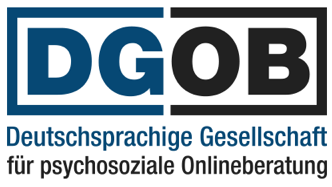 Der Verband informiert:
Anforderungen
Keine Website ohne Verschlüsselung (https).
Keine Kontaktaufnahme mit den Klienten außerhalb der gesicherten (https-webbasierten) Kommunikationswege.
Datenschutzhinweise sind verpflichtend (und vom Impressum getrennt vorzuhalten).
Logische (wenn zumutbar physikalische) Trennung der Interpräsenz und des Online-Beratungsangebots.

Es ist Aufgabe der Fachverbände, ihre Mitglieder auf die Einhaltung dieser Eckpunkte zu verpflichten!
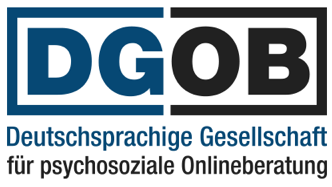 Der Verband informiert:
Datenschutz als Verhaltenskodex
Der Schutz persönlicher Daten ist nicht alleine (berufs-)rechtlichen Verpflichtungen geschuldet, sondern entspricht einer fachlich-ethischen Haltung („Verhaltenskodex“), deren Leitlinie der maximale Schutz der Vertraulichkeit der Beratung ist.

Ratsuchende müssen sich darauf verlassen können, dass die vertexteten Schutzmaßnahmen durch technisch-organisatorische Maßnahmen flankiert werden, um einen maximalen Schutz ihrer persönlichen Daten zu gewährleisten.